Nephrotic Syndrome
Dr Salma Ajarmeh  Associate professor of pediatrics  Consultant Pediatric nephrologist
Proteinuria
Urine Dipstick test
urine dipstick test or R&M
negative or trace (150 mg/L)	…..normal
1+ (300 mg/L),
2+ (1000 mg/L),
3+ (3000mg/L),
4+ (20000 mg/L).
All are abnormal readings
Proteinuria
False-positive (mainly in dehydration) test results may be seen in  patients with gross hematuria,
	contamination with antiseptic agents  (chlorhexidine and benzalkonium chloride),
urinary pH greater than 7.0
False-negative test	occur with dilute urine (polyuria)   or when the predominant urinary protein is  not albumin(glomerular in origin)
Tubular in origin as globulin
Diagnosis Proteinuria
A positive dipstick is considered if it reads +1  (300mg/L) or more in non concentrated urine
A	(24 hr) urine collection is the best  method of quantitation of urinary protein
The limit of normal protein excretion in healthy  children is 0.15 g/24 hr or
< 4 mg/m2/hr in a 24h urine collection.
Or less than 150mg\24hs
Not every proteinuria is nephrotic range
Proteinuria in Children
Abnormal protein excretion is defined as  4–40 mg/m2/hr,
Nephrotic range is defined as more than
40 mg/m2/hr or 50mg/kg in 24h collection
Other tests
on a urine sample ; a Upr/Ucr ratio :  Normal < 20mg/mmol or 0.2 mg/mg  Nephrotic range > 200mg/mmol or 2 mg/mg
Causes of Proteinuria
TRANSIENT PROTEINURIA in less than 3 months (repeat test after two weeks,well be normal)
Fever  Exercise
Dehydration  Cold exposure
Congestive heart failure  Seizure
Stress
Causes of Proteinuria
ORTHOSTATIC (POSTURAL) PROTEINURIA resolve spontousely, nothing to do
Mainly at morning negative,at night positive proteinuria 
Common in adolescent,without significant medical condition 

GLOMERULAR DISEASES
Classified into(pure nephrotic,pure nephritis,mixed)
Focal segmental glomerulosclerosis 
 Mesangial proliferative glomerulonephritis  Membranous nephropathy  Membranoproliferative glomerulonephritis  Lupus nephritis
IgA nephropathy
Henoch-Schönlein purpura nephritis  Amyloidosis
Diabetic nephropathy
Causes of Proteinuria
TUBULAR DISEASES not albumin 
Cystinosis  Wilson disease  Lowe syndrome  Galactosemia
Tubulointerstitial nephritis  Heavy metal poisoning  Acute tubular necrosis  Renal dysplasia
Polycystic kidney disease  Reflux nephropathy
NEPHROTIC SYNDROME
Nephrotic Syndrome
It	is characterised by
Heavy proteinuria (>3.5 g/24 hr in adults or
>40 mg/m2/hr in children),
Hypoalbuminemia (<2.5 g/dL),
 normal serum albumin =4g\dl
Edema
Hyperlipidemia.
Etiology
(90%) of	nephrotic syndrome	in  children is a form of the
idiopathic nephrotic syndrome  (INS)
while (10%) is secondary	.
INS
Idiopathic NS 2-6ys 
Could be inherited,genetic,but isolated to kidney
is glomerular diseases intrinsic to the kidney  and not related to systemic causes
incidence is 2–3/100,000
Minimal change disease (85%)
Mesangial proliferation (5%),
	Focal segmental glomerulosclerosis  (10%).
secondary NS are related to  other GN
Membranoproliferative GN	(MPGN)
Membranous nephropathy
Secondary Nephrotic  Syndrome
Patients usually aged > 8 yr
Hypertension, hematuria, renal dysfunction,
extrarenal symptomatology (rash, arthralgias)
low serum complement levels

Congenital nephrotic syndrome (at birth-3months)
Infentile nephrotic syndrome (3months-1 y)
Usually both no minimal changes,with steroid resistance,genetic elements,end with dialysis
Secondary Nephrotic  Syndrome
Causes :
GN
lupus nephritis	LN,  Henoch-Schönlein	nephritis
Postinfectious glomerulonephritis
Secondary Nephrotic  Syndrome
Infections:
malaria and schistosomiasis
hepatitis B virus (membranous), hepatitis C virus (membranoprolifrative), and HIV (focal segmental).
Drugs and Chemicals :
Membranous (penicillamine, captopril, gold,  nonsteroidal anti-inflammatory drugs)
Minimal Change disease	(ethosuximide,, lithium )
Malignancies :
Hodgkin Lymphoma, lung and GIT cancers
Pathophysiology of NS
Pathopysiology
Edema :
An increase in permeability of the glomerular  capillary wall, which leads to massive  proteinuria and hypoalbuminemia
Hypoalbuminemia causes a decrease in the  plasma oncotic pressure ,and fluid  transudation from the intravascular  compartment to the interstitial space…leads  to edema (third space loss)
Pathopysiology
Elevated Lipid levels (cholesterol,  triglycerides) :
Hypoalbuminemia stimulates  generalized hepatic protein synthesis,  including synthesis of lipoproteins.
Lipid catabolism is diminished
Pathophysiology of proteinuria  in renal disease
Proteinuria:
Exciting development in recent years in  understanding the pathophysiology of nephrotic  syndrome has occurred in the area of Podocyte
biology and the glomerular filtration barrier.
Filtration barrier mainly podocyte loss lead to exposure of basement membrane & loss of integrity & then proteinuria 
But when problem in endothelium this lead to hematuria\nephritis
The Glomerular Filtration Barrier
fenestrated capillary endothelium,
extracellular basement membrane, and
intercalated podocyte foot processes, connected by
35-45 nm slit diaphragms.

.
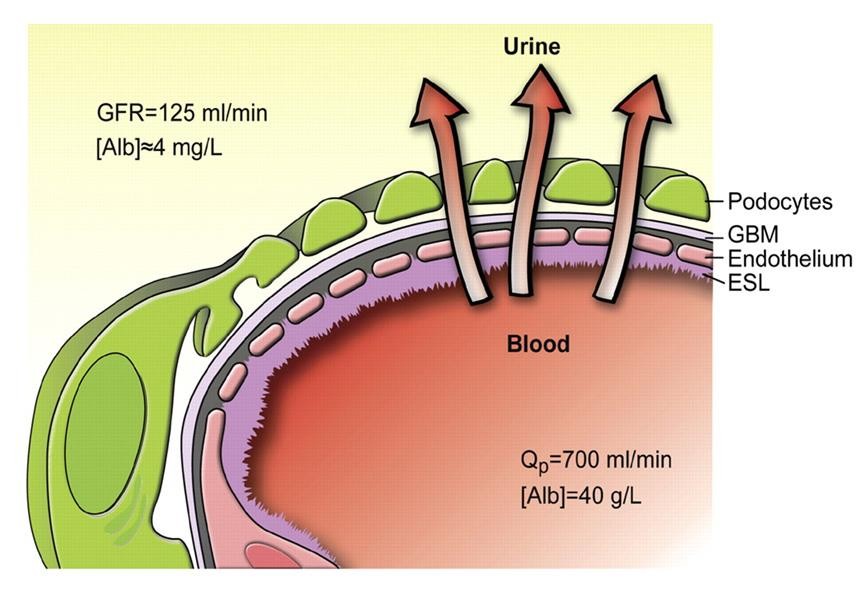 Pathopysiology
Nephrotic syndrome is associated with  fusion (effacement) of podocyte foot  processes.
This effacement of the podocytes long  was thought to be a secondary  phenomenon of nephrotic syndrome
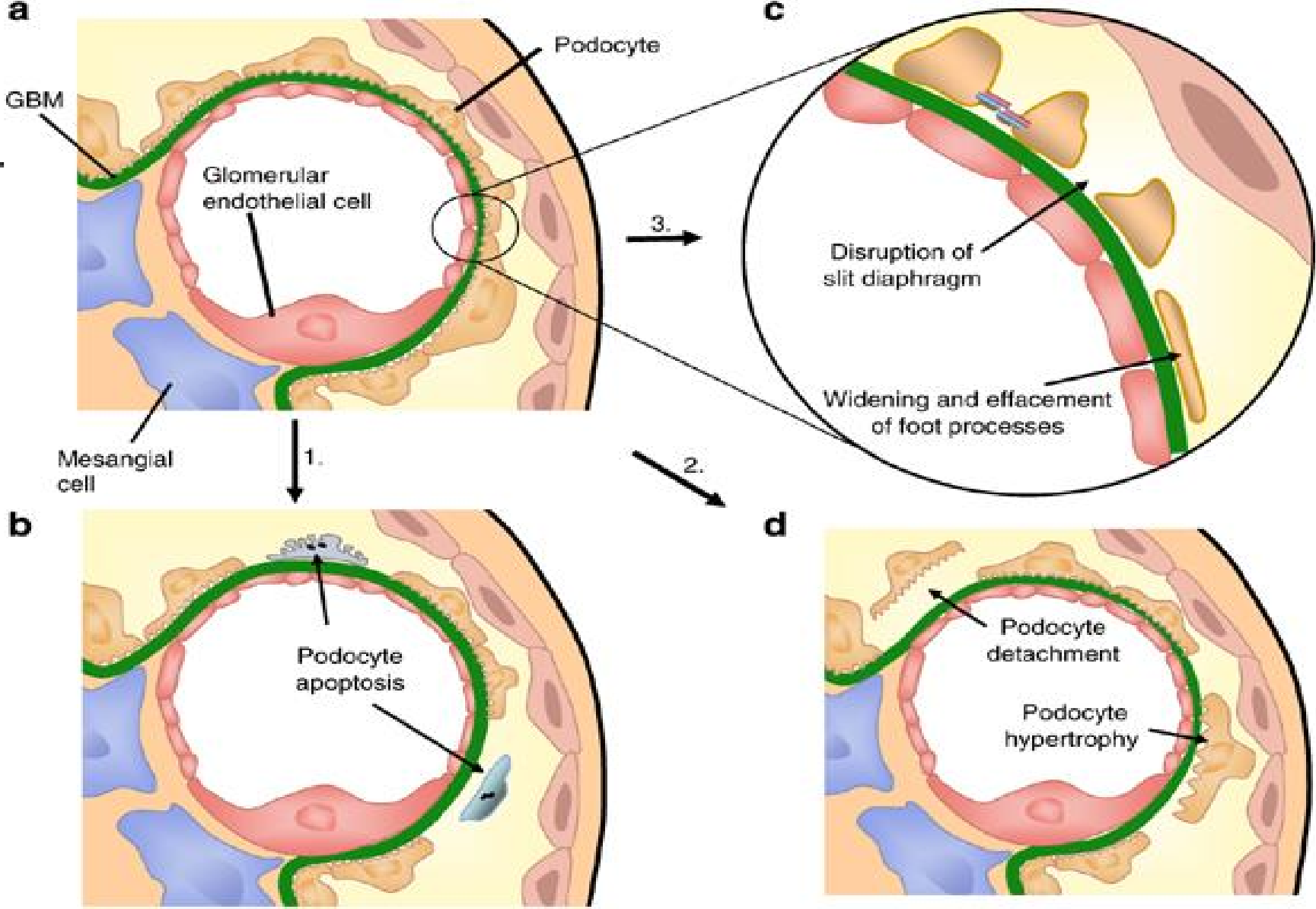 Pathopysiology
Genetics :- mainly with congenital nephrotic & usually not treated 
But it is important in family counseling\determine other findings 
Theories have shifted towards the podocyte as playing
a primary role in the development of proteinuria.
-The understanding of proteinuria expanded with  insights into the molecular biology of the podocyte.
-Various forms of INS associated with mutations in  podocyte genes, with the slit-diaphragm and  podocyte cytoskeleton proetiens (nephrin and podocin)
-several gene mutations identified are involved in SRNS  and Congenital NS (NPHS1,NPHS2, TRCP6, CD2AP,  ACTN4); the glomerular basement membrane (LAMB2);  mitochondria (COQ2); and transcription factors (WT1,  LMX1B).7
Minimal Change Disease
MCD clinical picture
100% nephrotic
10-20% hematuria(microscopic)
10% hypertension
Doesn’t progress to end stage renal failure
90% response to steroids
Minimal Change Disease	MCD
It is more common in males than in females  (2:1)
Frequency	75% in children, 15% in adults
appears between the ages of 2 - 6 yr
Present with edema, which is initially noted  around the eyes and in the lower extremities
edema	may become generalized, with the  development of ascites, pleural effusions, and  genital edema .
hypertension and gross hematuria are  uncommon
History
-edema (gradual,pitting)
-SOB, cough , chest pain (due to pleural effusion)
-abdominal pain , cramps (if severe must r\o spontaneous peritonitis)
-diarreoha and vomiting
-first presentation /relapse…..age at dx , trigger URTI ?
If previously diagnosed,ask about treatment,if do biopsy,age of diagnosis 
-treatment and medications received
-blood transfusions, infections (hep B,C)
-arthritis , ulcers , skin rash
-Hematuria , usually normal urine output
-Headache and blurred vision
Exam
-general condition
-vital signs ( BP  mainly normal in nephrotic …orthosotatic changes)
-edema pitting
-cardiac and chest exam (mainly normal, if effusion :dullness on percussion and decrease air entry and limited lung expansion)
-abdomen exam
Idiopathic NS
Differential diagnosis:
protein-losing enteropathy,
hepatic failure,
congestive heart failure,
Other	chronic glomerulonephritis, and  protein malnutrition
Investigations
-Urine R&M .. For protein and RBC
-24h urine collection or Upr/ucr ratio
-Urine culture
-Serum albumin
-KFT (mainly normal,no renal impairment)
-CBC (should be normal)
-C3 and C4 level
-HBV and HCV serology
-ANA , DS-DNA and AsO titre	if needed
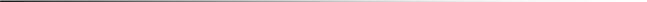 Renal Biopsy is only needed with  Atypical presentation:
hematuria ( gross )  hypertension,
renal insufficiency,  hypocomplementemia  age < 1yr	or > 12yr 
Or not respnd to steroid or positive family history
Diagnosis MCD summary
Urinary protein excretion in the nephrotic range  (exceeds 40 mg/m2/hr) in children
microscopic hematuria may be present in 20% of  children
serum albumin	is	< 2.5 g/dL,
Serum creatinine value is usually normal
increased	serum cholesterol and triglyceride
C3 and C4 levels are normal.
Renal biopsy is not required for diagnosis in most  children with Idiopathic nephrotic syndrome ..(MCD)
Pathology Minimal change  disease
Minimal change disease (85%):
light microscopy glomeruli appear normal  or show a minimal increase in mesangial cells  and matrix.
Immunofluorescence : are negative,
Electron microscopy simply reveals  effacement of the epithelial cell foot  processes.
Pathology
Focal segmental glomerulosclerosis
(10% of total cases )
glomeruli show mesangial proliferation and  segmental scarring on light microscopy .
immunofluorescence microscopy shows  IgM and C3 staining.
Electron microscopy shows segmental  scarring of the glomerular tuft with obliteration  of the glomerular capillary lumen.
Pathology
Mesangial proliferation
diffuse increase in mesangial cells and matrix  on light microscopy.
Immunofluorescence microscopy shows  mesangial IgM and/or IgA staining.
Electron microscopy reveals increased numbers  of mesangial cells and matrix as well as  effacement of the epithelial cell foot processes.
TREATMENT
Treatment
Education of the family
Supportive treatment for edema:albumin and lasix
Salt and sodium restriction in acute  illness
May use diuretics
Admission : for those with severe  edema, pleural effusion , ascites	and  scrotal swelling
Follow daily urine protein and weight
Treatment
Medications :
-Intravenous administration of 25%  Albumin
-Steroids for all patient 
-other immunesuppressive medications  eg(cyclophosphamide, cyclosporin )
Treatment
Steroid therapy: 2mg\kg (high dose)
For one month then slowely tapering for 3-4months, why:
to prevent relapsing,adrenal insuffiency improvement 
can be initiated in children with typical  nephrotic presentation within the ages of 2-8  years without renal biopsy
Steroid treatment
Given in dose of 60 mg/m2/day or  2mg/kg/day (maximum daily dose, 60 mg),  divided into two to three doses for 4-6  consecutive weeks
After response the dose will be tapered to  EOD dose for another	3 months.
80-90% of patients with MCD will respond to  steroid , and will do so within the first 4  weeks of treatment ( called SSNS )
Steroid Treatment ..responseit is important for biopsy & to r\o other causes
steroid sensitive nephrotic syndrome
(remission in first 4weeks) Responsive to steroid : Urine trace or negative for  protein for 3 consecutive days. Those who respond in  the first 28 days are called SSNS
Steroid Resistant(no response within 4weeks)SRNS : those who continue to  have proteinuria (2+ or greater) after full 6 wks of  proper steroid therapy
Relapse : 3–4+ proteinuria and edema for >3 days
Steroid Dependent: relapse while on taper  alternate-day steroid therapy or within 14 days of  stopping prednisone therapy
Frequent Relapser: those who have 4 or more  relapses in 12 months, improve.free interval then relapse
SRNS
All patients with steroid resistant nephrotic  syndrome require a kidney biopsy, mainly secondary not minimal changes 
Causes
FSGS   MCD
MPGN (mesangiocapillary) GN  Membranous
DMS (diffuse meningeal proliferation)  Congenital Nephrotic Syndrome
SRNS
SRNS other than MCD has poor  outcome and usually progress to ESRD
Treatment
Steroid-dependent patients, frequent relapser,  and SRNS are candidates for other types of  therapy: chemotherapy 
Cyclophosphamide	(SSNS frequent relapser)
High dose IV Methypredinson
Cyclosporine
Tacrolimus
MMF
Rituximab
Angiotensin-converting enzyme (ACE)  inhibitors and angiotensin II blockers
COMPLICATIONS
Complications
Drug Side Effects:
Steroids  mainly immunosuppression & recurrent infection : (cushingoid appearance,  hypertension, cataracts, and/or growth  failure)
Cyclophosphamide (neutropenia,  disseminated varicella, hemorrhagic  cystitis, alopecia, sterility
Complications
Ciclosporin ( hypertension,  nephrotoxicity, hirsutism, and gingival  hyperplasia, neutropenia)
Complications
Infections
Infection is the major complication of  nephrotic syndrome
Increased susceptibility to bacterial  infections owing to urinary losses of  immunoglobulins and properdin factor  B, defective T cell-mediated immunity,  immunosuppressive therapy,need aggressive Ab   malnutrition,	edema......
Complications
Spontaneous bacterial peritonitis is the most  frequent type of infection(encapsulated bacteria), although sepsis,  pneumonia, cellulitis, and urinary tract  infections may also be seen.
Streptococcus pneumoniae is the most  common organism causing peritonitis, gram-  negative bacteria such as Escherichia coli  may also cause it
Klebsiella,H.influenza,pseudomonas
Vaccines
Patients with nephrotic syndrome who  are receiving treatment are not  immunocompetent , so they should  receive polyvalent pneumococcal  vaccine, and given varicella vaccine  when in remission	,
Influenza vaccine should be given on a  yearly basis.
Contraindication live attenuated vaccine
Complications
Thrombosis
Increased risk of thromboembolic  events, both arterial and venous,so must r\o in nephrotic patient 
	renal vein thrombosis, pulmonary  embolus, sagittal sinus thrombosis, and  thrombosis of indwelling arterial and  venous catheters
Complications
thrombosis is related to increased  prothrombotic factors (fibrinogen,  thrombocytosis, hemoconcentration, relative  immobilization) and decreased fibrinolytic  factors (urinary losses of antithrombin ill,  proteins C and S) & over production of clotting factor X
Prophylactic anticoagulation is not  recommended in children unless they have  had a previous thromboembolic event
PROGNOSIS
Prognosis usually good
The disease is not inherited
The child will remain fertile unless  cytotoxic drugs are used
Children with MCD usually don’t  progress to end stage renal failure
When in remission there is no need for  diet or activity restriction, or dipstick  follow-up
Prognosis
90-95% of patients with MCD will respond to  steroids
Approximately 50% of patients with  mesangioproliferative respond to  corticosteroid therapy.
Only 30% of patients with FSGS respond to  prednisone.
70% of SSNS will have a relapsing course:
50% will be frequent relapser or steroid  dependent
80% will go into long remission during  childhood